Instruction Set Architectures
Instruction Set Architectures
ISA determines instruction formats

The LMC is a one-address architecture (an accumulator-based machine).
Instruction Set Architectures
ISA determines instruction formats

The LMC is a one-address architecture (an accumulator-based machine).
e.g., the instruction ADD X
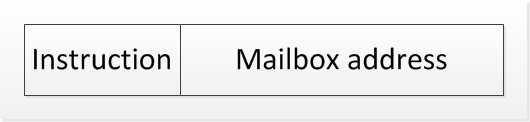 ADD takes two operands. One is implicit (the accumulator). The other is an address (location).
Instruction Set Architectures
ISA determines instruction formats

There are other instruction set architectures, all based on the number of explicit operands.
0-address (stack)
1-address (accumulator)
2-address
3-address
Instruction Set Architectures
0-Address Machines
All operands for binary operations are implicit on the stack. Only push/pop reference memory.
e.g., calculating a = a * b + c – d * e
Instruction Set Architectures
0-Address Machines
All operands for binary operations are implicit on the stack. Only push/pop reference memory.
e.g., calculating a = a * b + c – d * e
Instruction Set Architectures
0-Address Machines
All operands for binary operations are implicit on the stack. Only push/pop reference memory.
e.g., calculating a = a * b + c – d * e
Instruction Set Architectures
0-Address Machines
All operands for binary operations are implicit on the stack. Only push/pop reference memory.
e.g., calculating a = a * b + c – d * e
Instruction Set Architectures
0-Address Machines
All operands for binary operations are implicit on the stack. Only push/pop reference memory.
e.g., calculating a = a * b + c – d * e
Instruction Set Architectures
0-Address Machines
All operands for binary operations are implicit on the stack. Only push/pop reference memory.
e.g., calculating a = a * b + c – d * e
Instruction Set Architectures
0-Address Machines
All operands for binary operations are implicit on the stack. Only push/pop reference memory.
e.g., calculating a = a * b + c – d * e
Instruction Set Architectures
0-Address Machines
All operands for binary operations are implicit on the stack. Only push/pop reference memory.
e.g., calculating a = a * b + c – d * e
Instruction Set Architectures
0-Address Machines
All operands for binary operations are implicit on the stack. Only push/pop reference memory.
e.g., calculating a = a * b + c – d * e
Instruction Set Architectures
0-Address Machines
All operands for binary operations are implicit on the stack. Only push/pop reference memory.
e.g., calculating a = a * b + c – d * e
Instruction Set Architectures
0-Address Machines
All operands for binary operations are implicit on the stack. Only push/pop reference memory.
e.g., calculating a = a * b + c – d * e
Instruction Set Architectures
0-Address Machines
All operands for binary operations are implicit on the stack. Only push/pop reference memory.
e.g., calculating a = a * b + c – d * e
Instruction Set Architectures
0-Address Machines
All operands for binary operations are implicit on the stack. Only push/pop reference memory.
e.g., calculating a = a * b + c – d * e
In a stack-based machine, the stack is typically a set of very fast registers, minimizing trips to memory; 6 memory accesses, not including instruction fetch.
Instruction Set Architectures
1-Address Machines
Accumulator is a source and destination.  Second source is explicit.
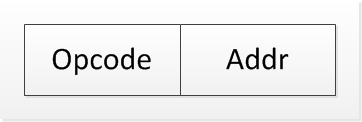 Instruction Set Architectures
1-Address Machines
Accumulator is a source and destination.  Second source is explicit.
e.g., calculating a = a * b + c – d * e
Instruction Set Architectures
1-Address Machines
Accumulator is a source and destination.  Second source is explicit.
e.g., calculating a = a * b + c – d * e
10 memory references, not including instruction fetch.
Instruction Set Architectures
2-Address Machines
Two source addresses for operands. One source is also the destination.
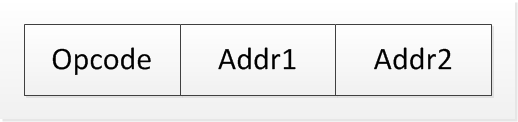 Addr1 is both source and destination.
Instruction Set Architectures
2-Address Machines
Two source addresses for operands. One source is also the destination.
e.g., calculating a = a * b + c – d * e
Instruction Set Architectures
2-Address Machines
Two source addresses for operands. One source is also the destination.
e.g., calculating a = a * b + c – d * e
Using memory-to-memory operations, 18 memory accesses (not including instruction fetch).  What if T1 and T2 were registers?
Instruction Set Architectures
2-Address Machines
Two source addresses for operands. One source is also the destination.
e.g., calculating a = a * b + c – d * e
Cuts memory references down to 6. This is called a 1½ address machine with a load/store architecture.
Instruction Set Architectures
3-Address Machines
One destination operand, two source operands, all explicit
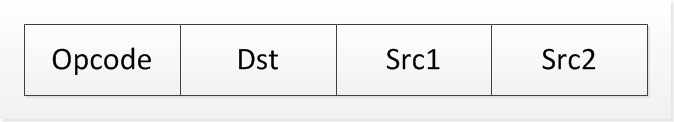 Instruction Set Architectures
3-Address Machines
One destination operand, two source operands, all explicit
e.g., calculating a = a * b + c – d * e
Instruction Set Architectures
3-Address Machines
One destination operand, two source operands, all explicit
e.g., calculating a = a * b + c – d * e
12 memory accesses, not including instruction fetch.  What if T1, T2 were registers?
Instruction Set Architectures
3-Address Machines
One destination operand, two source operands, all explicit
e.g., calculating a = a * b + c – d * e
6 memory accesses; general purpose registers make a substantial difference.
Instruction Set Architectures
Comparison
Assume 8 registers (3 bits), 32 op-codes (5 bits), 15-bit addresses, 16-bit integers. 
Which ISA accesses memory the least?
Instruction Set Architectures
Comparison
Assume 8 registers (3 bits), 32 op-codes (5 bits), 15-bit addresses, 16-bit integers. 
Which ISA accesses memory the least?
Instruction Set Architectures
Two clear winners: 1½‐address (RISC) and 3‐address with registers (CISC).
Comparison
Assume 8 registers (3 bits), 32 op-codes (5 bits), 15-bit addresses, 16-bit integers. 
Which ISA accesses memory the least?
Instruction Set Architectures
Summary

The instruction set architecture determines the format of instructions (and therefore the assembly language).
Four basic types with variations:
0-address (stack)
1-address (accumulator)
2-address (register variant is 1½-address)
3-address (with register variant)
ISA dramatically affects the number of times memory is accessed.